CSE 332 Summer 2024Lecture 10: Hashing 2
Nathan Brunelle
http://www.cs.uw.edu/332
Next topic: Hash Tables
Dictionary (Map) ADT
Contents:
Sets of key+value pairs
Keys must be comparable
Operations:
insert(key, value)
Adds the (key,value) pair into the dictionary
If the key already has a value, overwrite the old value
Consequence: Keys cannot be repeated
find(key)
Returns the value associated with the given key
delete(key)
Remove the key (and its associated value)
Hash Tables
Idea:
Have a small array to store information
Use a hash function to convert the key into an index
Hash function should “scatter” the keys, behave as if it randomly assigned keys to indices
Store key at the index given by the hash function
Do something if two keys map to the same place (should be very rare)
Collision resolution
Insert / find /
delete
Index between 0 and length-1
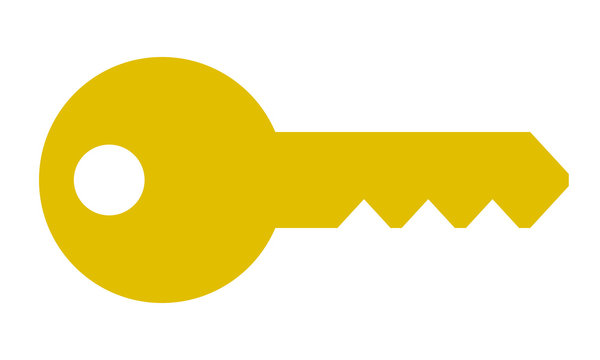 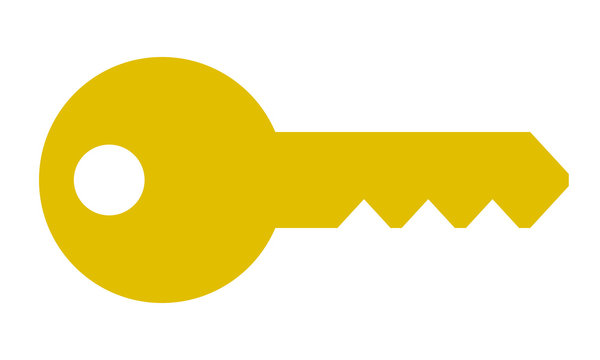 & value
Key Object
Properties of a “Good” Hash
Collision Resolution
A Collision occurs when we want to insert something into an already-occupied position in the hash table
2 main strategies:
Separate Chaining
Use a secondary data structure to contain the items
E.g. each index in the hash table is itself a linked list
Open Addressing
Use a different spot in the table instead
Linear Probing
Quadratic Probing
Double Hashing
0
1
2
3
4
5
6
7
8
9
Separate Chaining Insert
0
1
2
3
4
5
6
7
8
9
Separate Chaining Find
0
1
2
3
4
5
6
7
8
9
Separate Chaining Delete
0
1
2
3
4
5
6
7
8
9
Formal Running Time Analysis
Load Factor?
0
1
2
3
4
5
6
7
8
9
Load Factor?
0
1
2
3
4
5
6
7
8
9
Load Factor?
0
1
2
3
4
5
6
7
8
9
Rehashing
Collision Resolution: Linear Probing
When there’s a collision, use the next open space in the table
0
1
2
3
4
5
6
7
8
9
Linear Probing: Insert Procedure
0
1
2
2
32
3
24
4
62
5
54
6
7
8
9
Linear Probing: Find
0
1
2
3
4
5
6
7
8
9
Linear Probing: Find
0
1
2
3
4
5
6
7
8
9
Linear Probing: Delete
Suppose A, B, C, D, and E all hashed to 3
Now let’s delete B
Before:
0
0
1
1
2
2
A
3
A
3
B
4
C
4
C
5
D
5
D
6
E
6
E
7
7
8
8
9
9
After:
Linear Probing: Delete
Suppose A, B, and E all hashed to 3, and C and D hashed to 5
Now let’s delete B
Before:
0
0
1
1
2
2
A
3
A
3
B
4
E
4
C
5
C
5
D
6
D
6
E
7
7
8
8
9
9
After:
Linear Probing: Delete
Suppose A and E hashed to 3, and B,C, and D hashed to 4
Now let’s delete B
Before:
0
0
1
1
2
2
A
3
A
3
B
4
C
4
C
5
D
5
D
6
6
E
7
7
8
8
9
9
After:
Linear Probing: Delete
Let’s do this together!
“rehash” everything after the deleted item until we reach a gap
0
1
2
3
4
5
6
7
8
9
Linear Probing: Delete
0
1
2
3
4
5
6
7
8
9
Linear Probing: Delete
Option 1: Fill in with items that hashed to before the empty slot
Option 2: “Tombstone” deletion. Leave a special object that indicates an object was deleted from there
The tombstone does not act as an open space when finding (so keep looking after its reached)
When inserting you can replace a tombstone with a new item
0
1
2
3
4
5
6
7
8
9
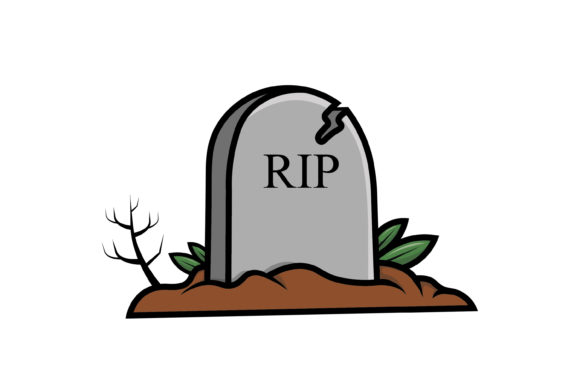 Linear Probing + Tombstone: Find
0
1
2
3
4
5
6
7
8
9
Linear Probing + Tombstone: Insert
0
1
2
3
4
5
6
7
8
9
Downsides of Linear Probing
Quadratic Probing: Insert Procedure
0
1
2
3
4
5
6
7
8
9
Quadratic Probing: Example
Insert:
76
40 
48 
5 
55 
47
0
1
2
3
4
5
6
Using Quadratic Probing
Double Hashing: Insert Procedure
0
1
2
3
4
5
6
7
8
9